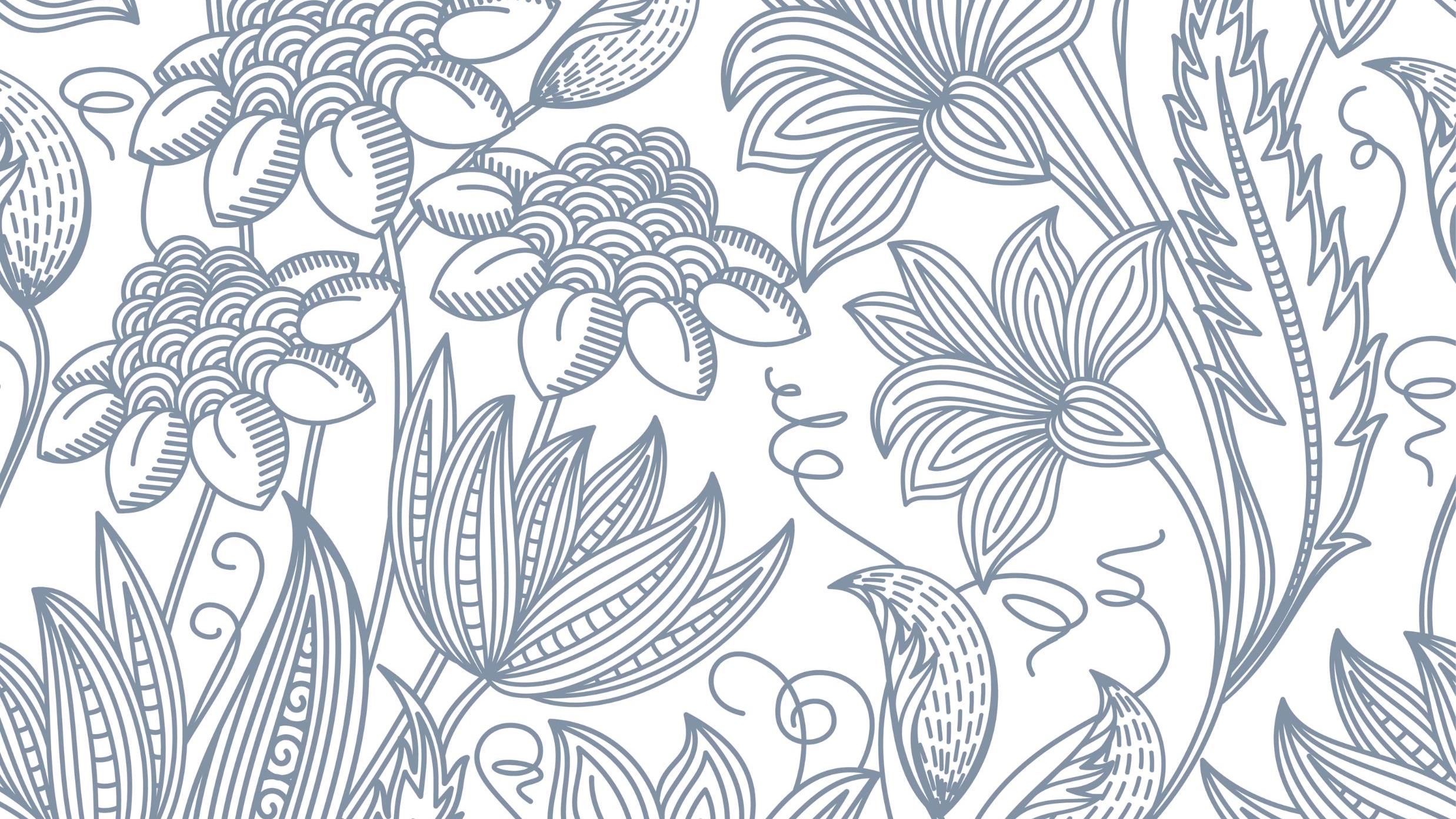 COVID 2021
Continuing Education Series Part 3
COVID Changes on Election Day
RETURN OF A VOTED ABSENTEE BALLOT
Once the voter has completed their absentee ballot, they would be able to return their ballot in one of three ways.  (1) return their ballot using the US Mail, (2) return their ballot directly to the town clerk’s office in person, or (3) return their ballot using the drop box location at the local town hall.  Any ballot deposited in the drop box shall be considered ‘returned by mail.’  This will prevent ballots from being rejected if the designee section is not filled out.
RETURN OF A VOTED ABSENTEE BALLOT
Once the ballot is returned by the voter, the Town Clerk and Registrars of Voters can begin to pre-check and pre-sort the absentee ballots 14 days prior to the election.  
Any voter who wished to withdraw their absentee ballot must do so with their Town Clerk by 5 PM of the fourth day prior to the election.  
Beginning at 5 PM of the fourth day prior to the election, the Town Clerk can provide the absentee ballots received to the Registrars of Voters who can appoint absentee ballot counter to remove the inner envelope from the outer envelope of the ballot set.  No inner envelope shall be opened during this process.  If a municipality decides to use this option, the Town Clerk and Registrars of Voters must notify the Secretary of the State of the central location at least 10 days prior to the start of the process.
If there is an issue with the outer or inner envelope during this process, the absentee ballot shall be rejected, marked and replaced in the outer envelope.
Once the pre-checking, sorting and opening of outer envelopes has been complete, the normal processing and counting of the ballots will occur within the municipality on election day.  No ballots can be counted until election day.
RETURN OF A VOTED ABSENTEE BALLOT
Counting of ballots may begin as early as 6 AM on election day.  
Reporting of election results must be by district and must be made using the Election Management System.
The reporting deadline for each municipality have been relaxed.  The deadline for reporting results has been moved by the legislature to 96 hours (4 days) after the close of the polls, however, result can be reported earlier than this deadline. 
Any absentee ballots returned on the days before the election will be pre-checked and a notation will be placed next to the voter’s name on the official check list “A”.
Any ballots returned on the day of the election shall be held for counting until after the close of the polls.  After the close of the polls those ballots will be compared against the registry list used at the appropriate polling place to ensure that an absentee ballot voter did not also appear at the polls to cast a ballot.
Ballot Drop boxes shall be locked at 8 P.M. on election day.
VOTING IN PERSON AFTER ABSENTEE BALLOT
In the State of Connecticut, absentee ballot return procedure is governed by Connecticut General Statutes C.G.S. §9-137 and §9-140b which restrict the return of absentee ballots to municipal clerks. Public Act 21-2 of June 2021 repealed and substituted §9-140b subsection (c) to allow the return of absentee ballots to secure drop boxes monitored by the municipal clerks as follows:
P.A. 21-2 also repealed and substituted C.G.S. §9-159o and states in relevant part: 
(b) Notwithstanding the provisions of subsection (a) of this section, for the state election in 2020, and any election, primary or referendum held on or after the effective date of this section but prior to November 3, 2021, any elector who has returned an absentee ballot to the municipal clerk and who finds such elector is able to vote in person shall proceed before five o'clock p.m. on the fourth day before such election, primary or referendum to the municipal clerk's office and request that such elector's ballot be withdrawn.
 
If the voter appears at a polling location on November 2, 2021 with his absentee ballot in hand and is seeking to cast that absentee ballot, the voter should be instructed to return the ballot to one of the official ballot drop boxes in the municipality. Poll workers, registrars of voters, deputy registrars of voters, and assistant registrars of voters at polling locations should not handle or accept absentee ballots from voters on November 2, 2021. All absentee ballots should be returned to municipal clerks or to the ballot drop box on November 2, 2021 consistent with P.A. 21-2 as cited above. This is also consistent with C.G.S. §9-137(a) which states “Each absentee ballot shall be returned to the municipal clerk…” 
 
If the voter has cast his absentee ballot and appears at a polling location on November 2, 2021, they are unable to vote in person as pursuant to P.A. 21-2, they had until 5:00 P.M. on the fourth day before the election to withdraw their absentee ballot from the municipal clerk. They should be instructed that they have already voted and may not vote again.
POLITICAL CLOTHING
It is the opinion of this office such slogans do not trigger C.G.S. §9-236(a) as they do not solicit on behalf of a candidate or against another, nor does it display a candidate’s name or photo.   Again, only paraphernalia that contains the name or photograph of a candidate may be barred from the polls.
This opinion is consistent with the holding of Minnesota Voters Alliance v. Mansky, 585 U.S. ____(2018) in which the Supreme Court struck down a Minnesota law similar to C.G.S. §9-236(a)  prohibiting the wearing of a “political badge, political button, or other political insignia” inside polling places. The law was challenged by voters including one who was twice denied entry to the polls because of his “Please I.D. Me” button and Tea Party Patriots shirt with the words “Don’t Tread on Me” and was forced to record his vote with an election judge. Id. at 6. The Court found the statute was too vague because it failed to define the term “political” and accordingly was a violation of free speech as applied. Id. at 13.  The Court reasoned “that if a State wishes to set its polling places apart as areas free of partisan discord, it must employ a more discernible approach than the one Minnesota has offered here.” Id.  at 19. 
If voters appear at the polls wearing clothing which displays a slogan rather than the candidate’s name or photo, they should be allowed to vote as this does not trigger C.G.S. §9-236(a). Only voters who are wearing clothing, hats, buttons or any paraphernalia which display either a candidate’s name or photo or which advocates for an issue on the ballot should be asked to remove or cover the item in question before entering the polling location.
UNOFFICIAL CHECKERS
Connecticut does not have "election observers" or "poll watchers".  There is no such position and they are not legally recognized by Title 9 of the general statutes.  
Apart from traditional poll workers such as official checkers, moderators, assistant registrars of voters, tabulator tenders, and ballot clerks, there does exist UNOFFICIAL CHECKERS.  
 
UNOFFICIAL CHECKERS
Unofficial checkers are both appointed at the sole discretion of the registrars of voters of the municipality.  
Unofficial checkers may be appointed by the registrars of voters at the request of the local town chair of the party who must request them no later than 48 hours prior to the opening of the polls.  

CHALLENGERS
Registrar appointed Challengers have been eliminated from state statute.  Conn. Pub. Act 21-2 § 111-114 (June Spec. Sess.)